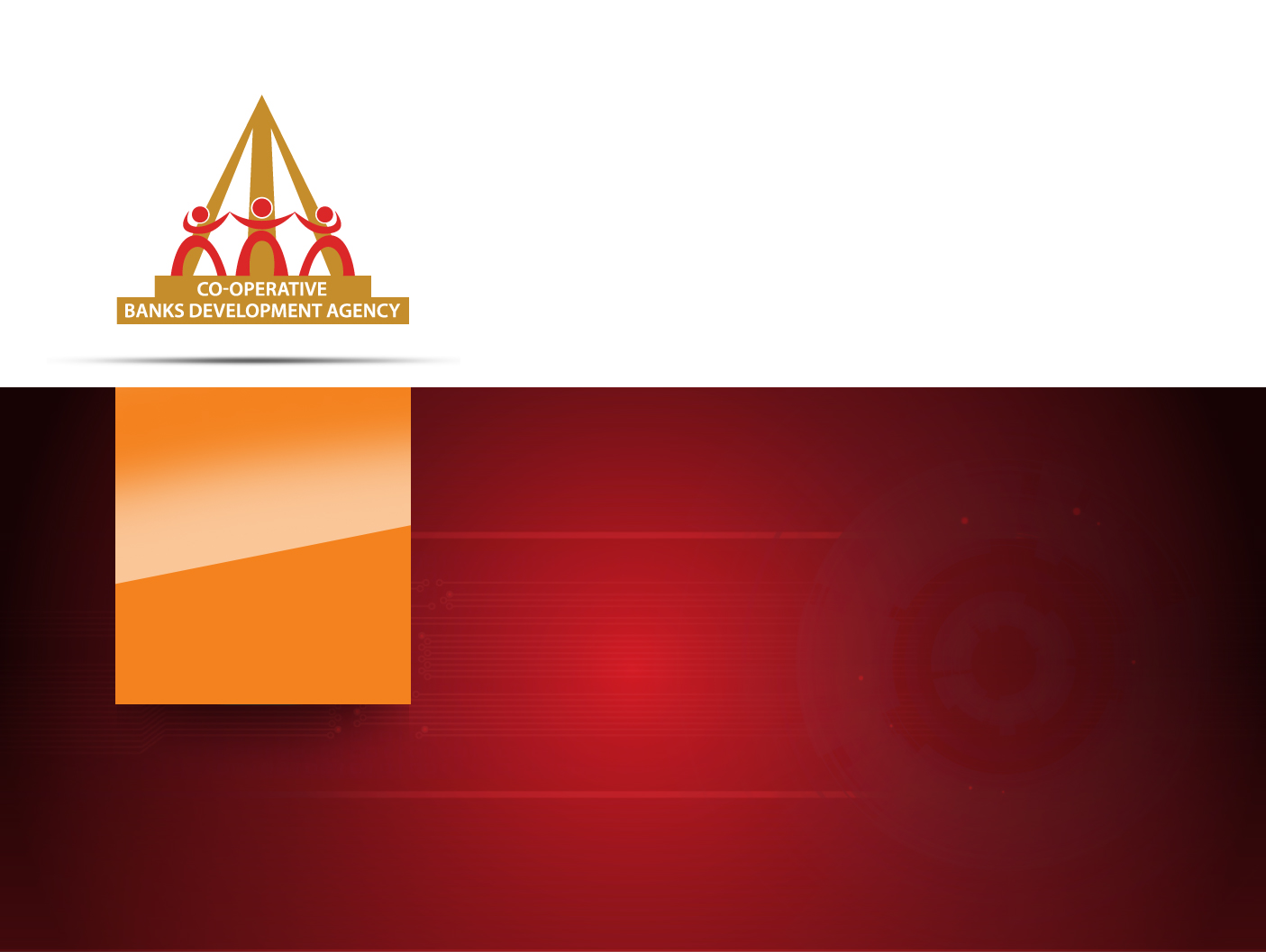 Co-operative Banks Development Agency
ANNOUNCEMENTS, TABLINGS AND COMMITTEE REPORTS
07 Feb 2022
Audit Outcome
The overall audit outcome over the last three years was inconsistent from being unqualified to being qualified in 2019/20.  The qualification related to fruitless, wasteful and irregular expenditure, the preventive controls that have been implemented by management were not adequate to prevent non-compliance.


In the 2020/21 year an improvement of an unqualified audit opinion was achieved with a reduction in findings. 

Management is addressing audit findings in terms of expenditure management, supply chain, consequence management and material misstatements to improve deficiencies in the control environment through the implementation of action plans which are monitored by the governance structures.
Action plan implemented
Reviewed the processes, procedure and systems within the units to strengthen controls and monitor the effectiveness of the controls.

Building close relationships with the National Treasury Supply Chain Management (SCM) unit and the Office of Chief Procurement (OCOP) since CBDA does not have the necessary capacity. 

Employing skilled and competent staff in the finance and SCM fields. 

Internal Audit plan include the review of interim financials, internal controls in SCM  and finance.

External review of annual financial statement prepared.
Cause/Deficiencies identified
Human resource capacity constraints 

Segregation of duties with inadequate review of financial statements

Lack of consistent leadership. Over two years of acting appointments of a Managing Director.

Ineffective monitoring of controls.

Consequence management in terms of prior year fruitless, wasteful and irregular expenditure have still not been continued.
Action plan implemented